ציר לימודי אסטרטגיה
מקרה מבחן – התמודדות אוגדת עזה עם איום פריצת הגדר בשלהי 2015 מנקודת מבט של מפקד האוגדה 

שיעור רביעי
דצמבר 2019
סדר הצגה
סביבה
הבנה
תכנון
אמצע ו"אמצוע"
פעולה (התערבות)
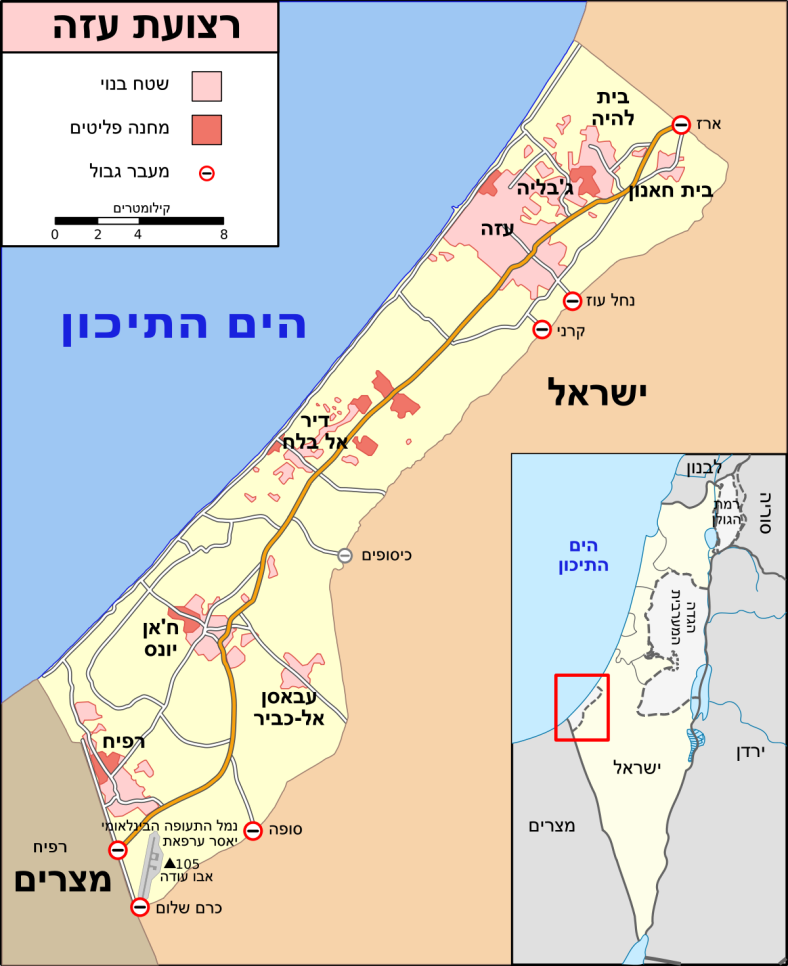 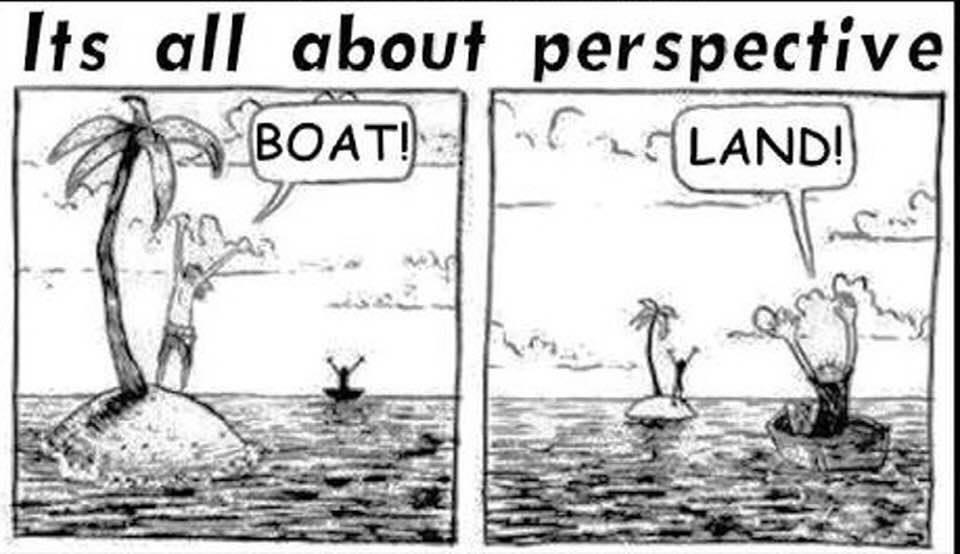 [Speaker Notes: הערה מקדימה – בדיון אנחנו נעסוק ונציג פרספקטיבות מסוימות, חלקן שנויות במחלוקת. המטרה היא לא לקבוע מה נכון או לא, מהי "האמת", אלא להיעזר בפרשנויות אפשרויות ומתחרות לצורך בחינת המושג אסטרטגיה. כמובן שקיימות גם פרשנויות נוספות, אלטרנטיביות ולגיטמיות באותה מידה לסוגיה סבוכה ורגישה כמו זו בה אנו עוסקים.]
סביבה
הסביבה האסטרטגית
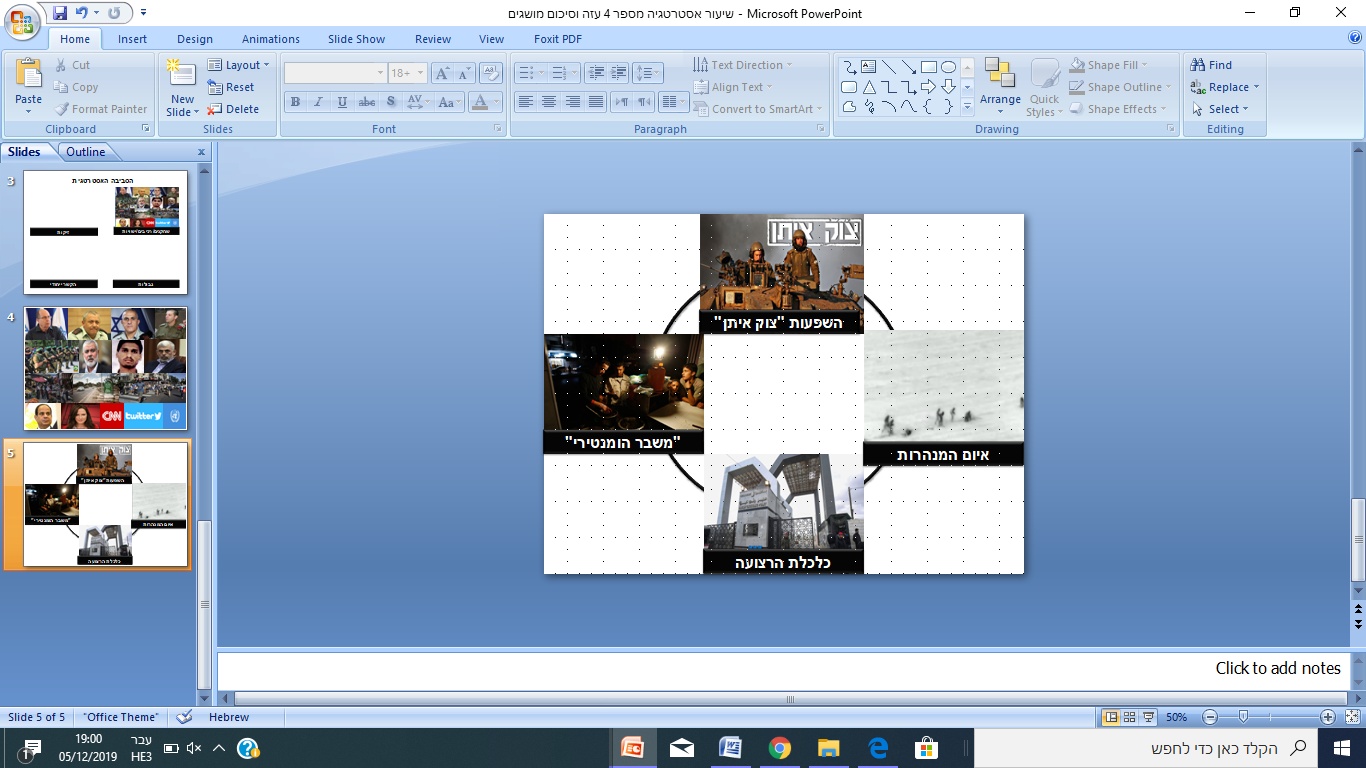 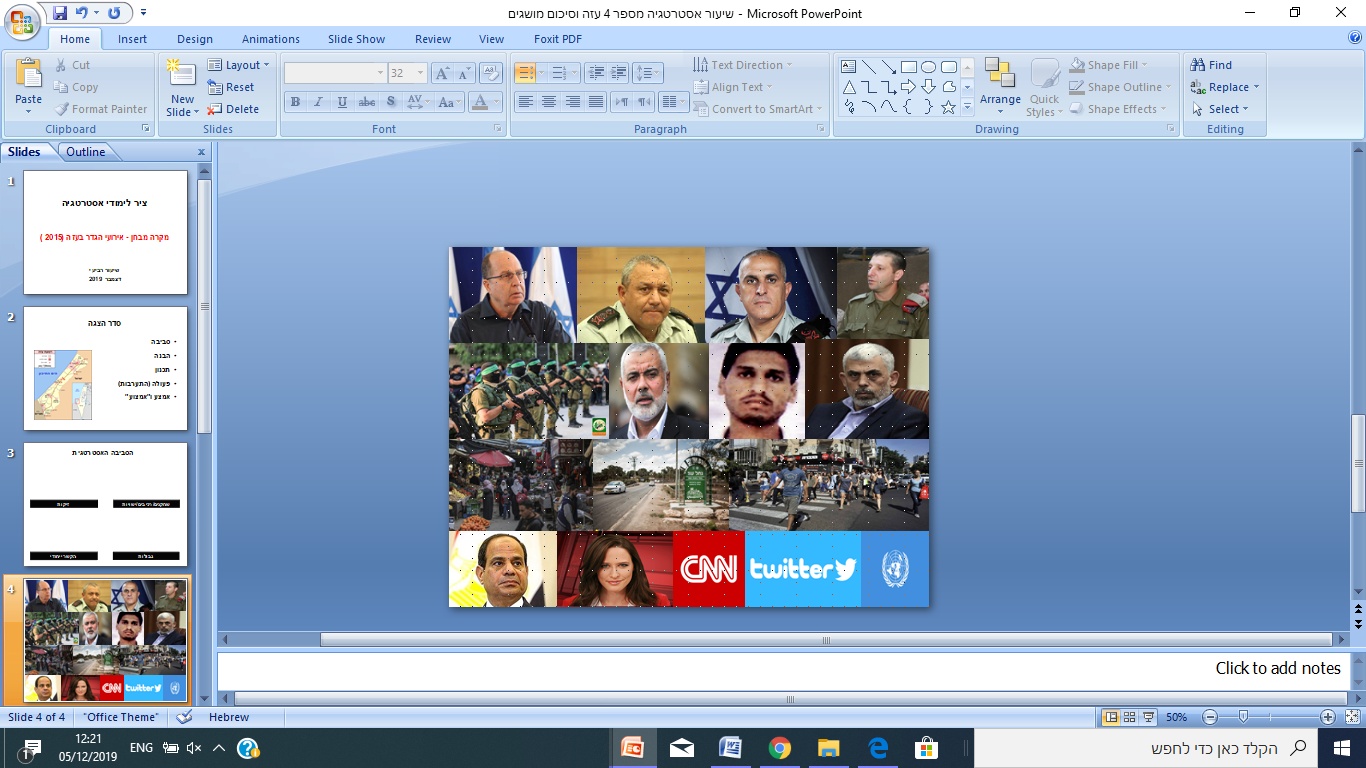 שחקנים/רכיבים/ישויות
זיקות
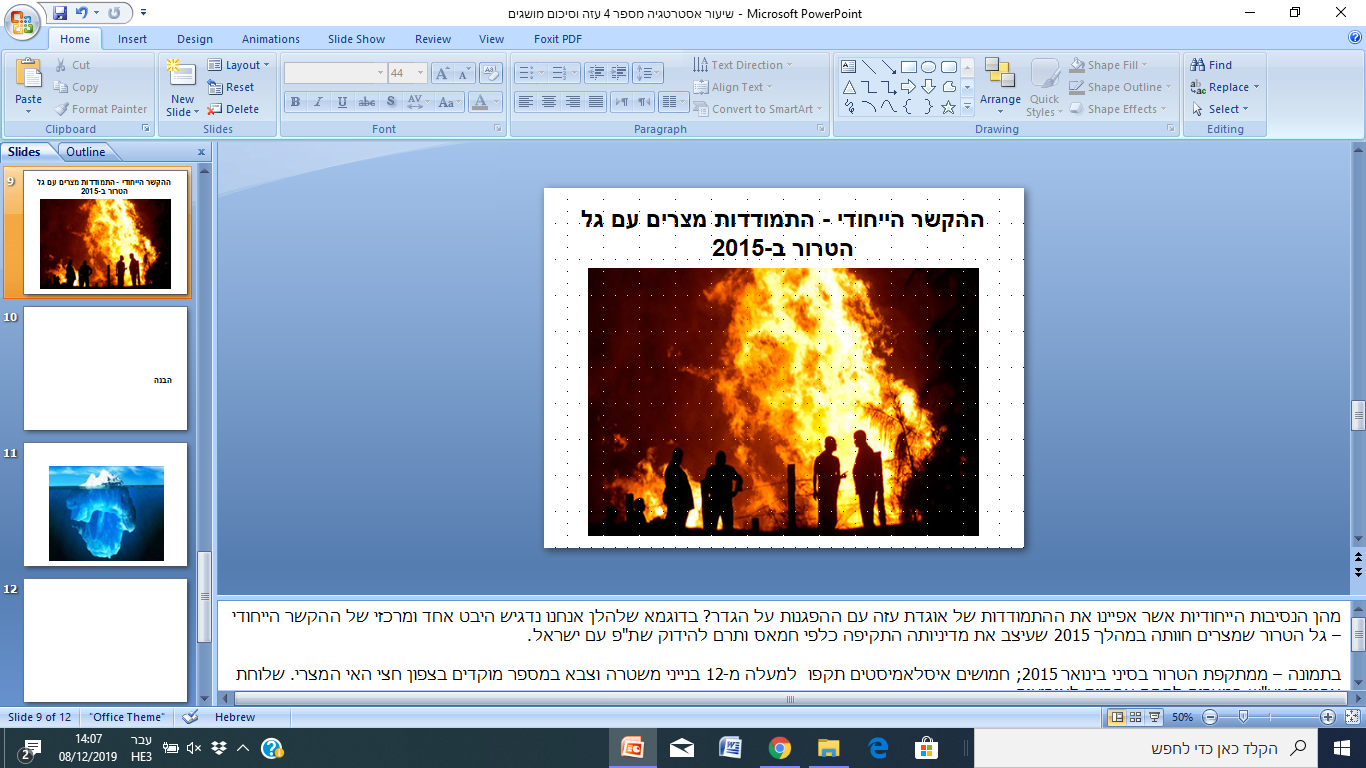 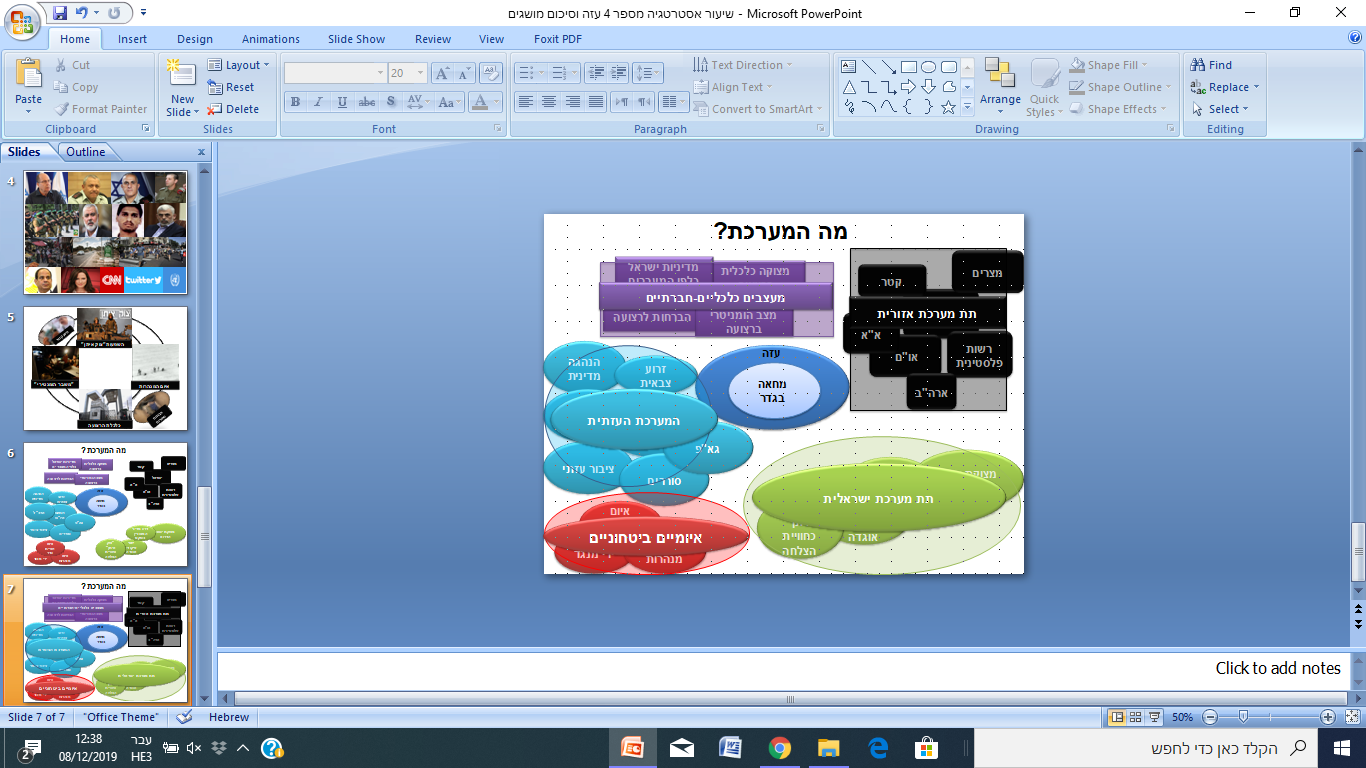 גבולות
ההקשר הייחודי
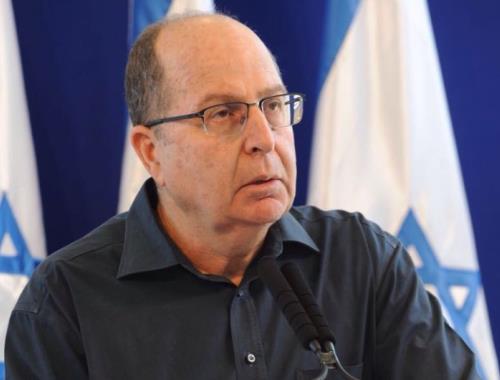 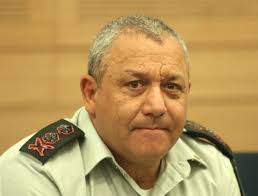 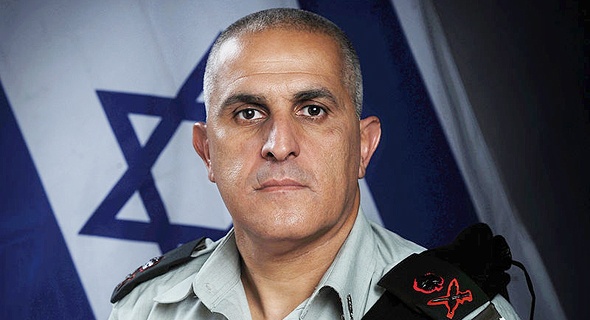 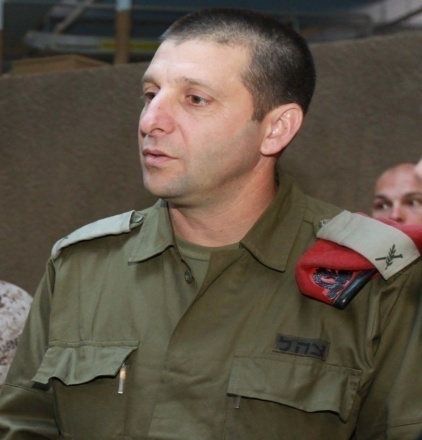 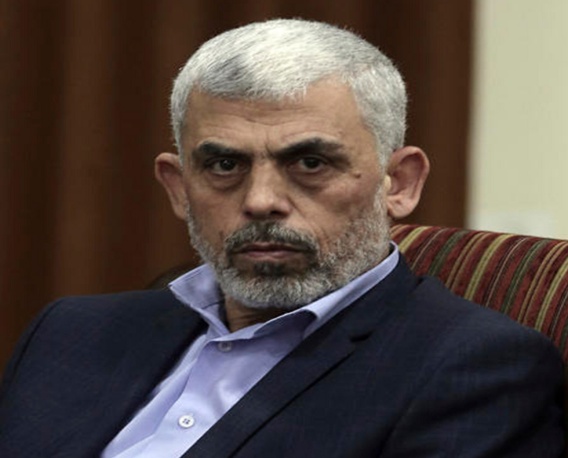 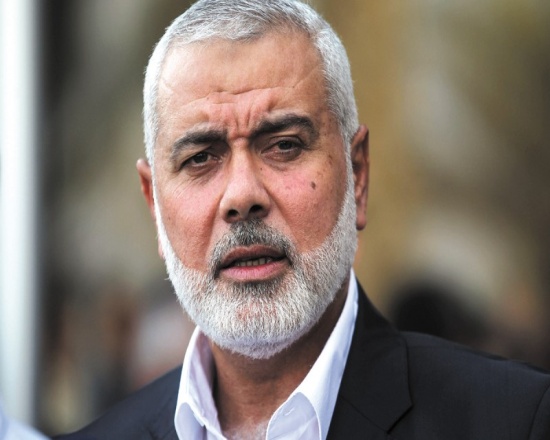 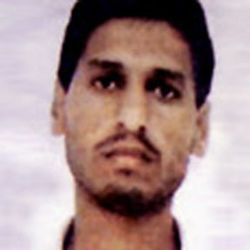 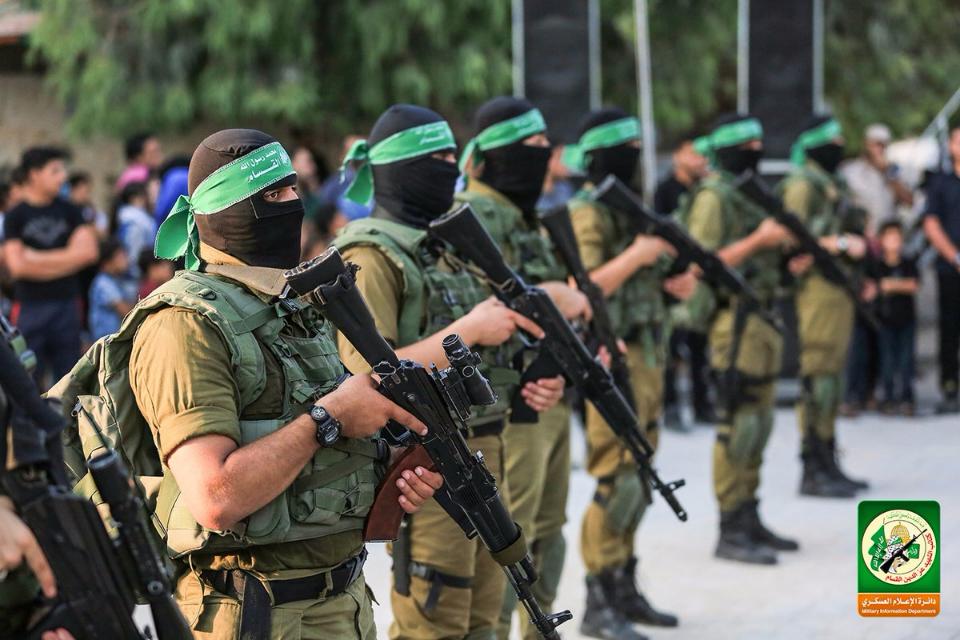 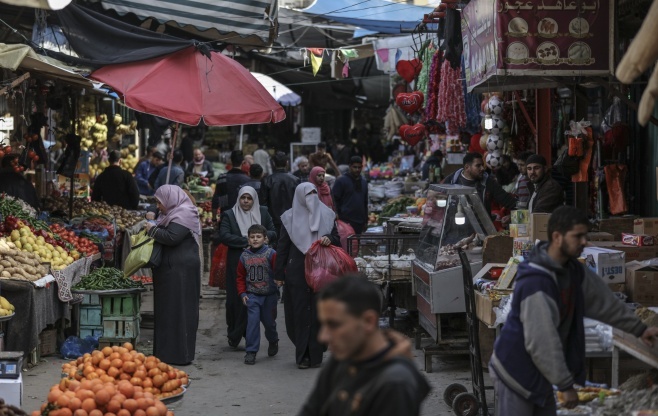 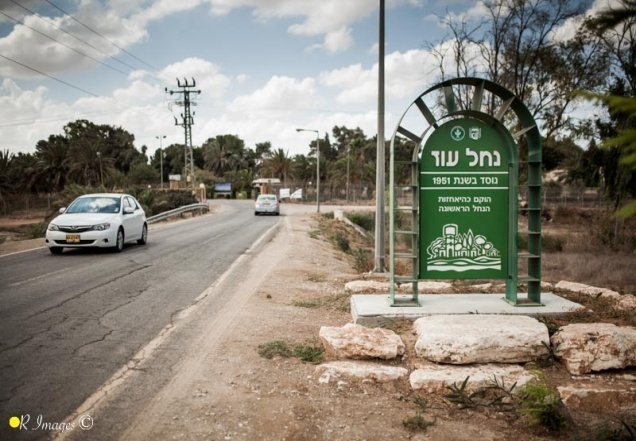 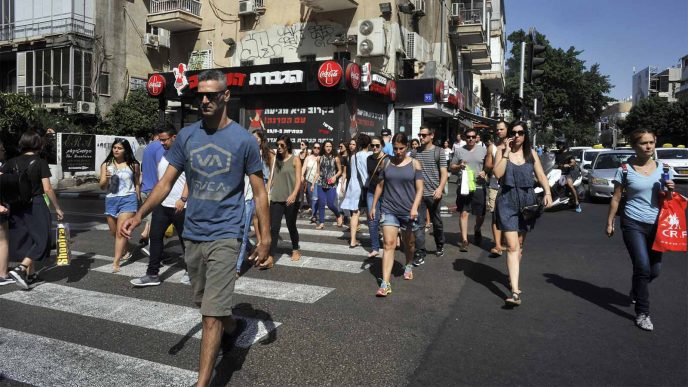 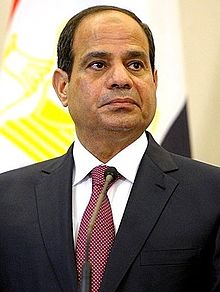 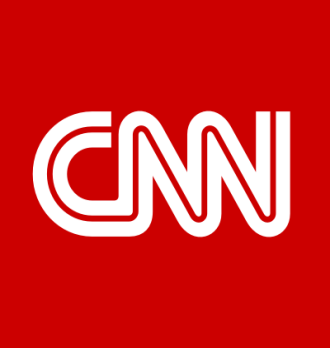 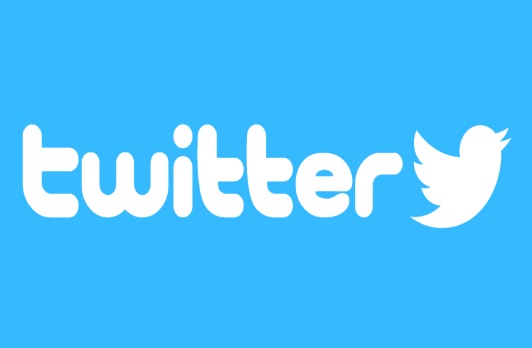 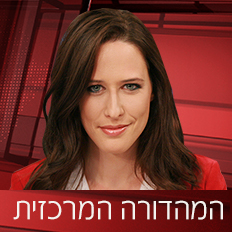 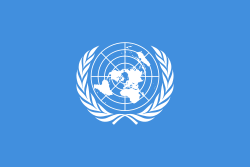 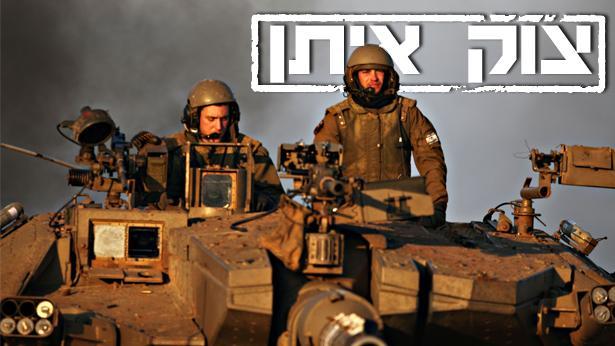 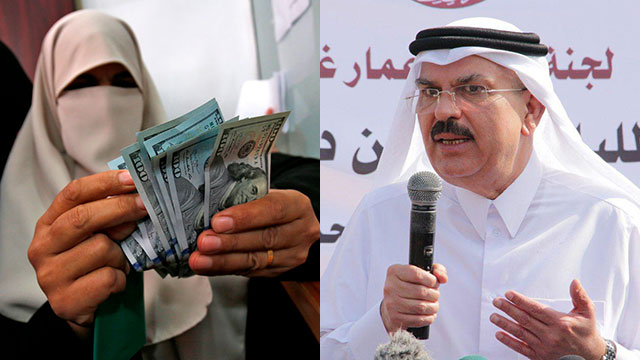 סיוע קטרי
השפעות "צוק איתן"
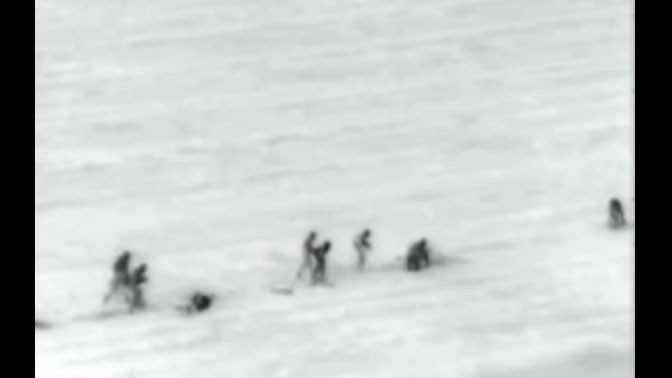 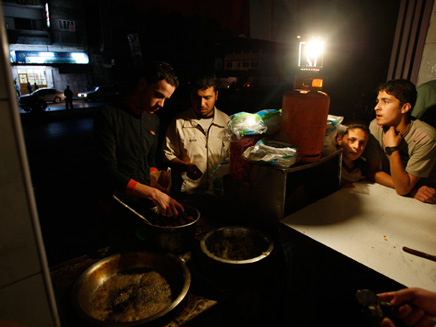 "משבר הומנטירי"
איום המנהרות
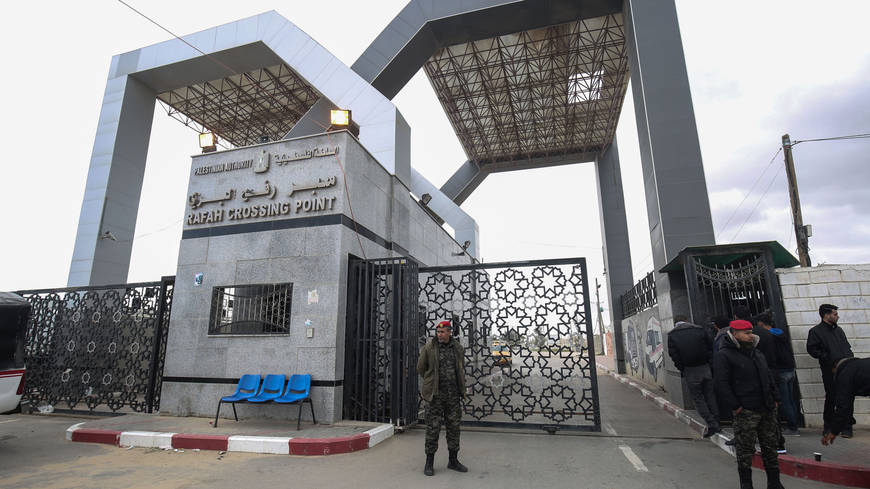 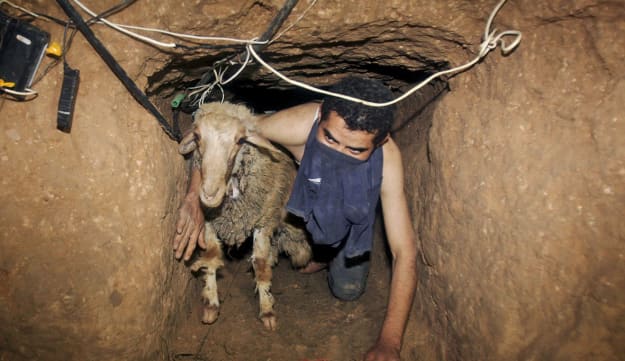 הברחת סחורות
כלכלת הרצועה
[Speaker Notes: דוגמא לזיקות:

השקף שלהלן מציג דוגמא לניתוח זיקות בין השחקנים אליהם התייחסנו בשקף הקודם:
איום המנהרות חוצות הגדר מעזה הוא אחד מהאיומים המרכזיים עימם נועד מבצע "צוק איתן" להתמודד. עם זאת, האיום לא הוסר בעקבות המבצע.
חמאס שאף לשפר את המצב האזרחי ברצועה בעקבות המבצע, אולם בפועל נמשך המשבר והתבטא גם בהפסקות חשמל. 
המשבר ברצועה נובע בראש ובראשונה ממצב הכלכלה וחוסר יכולתה להתפתח באופן מספק לצרכי האוכלוסייה הגדלה.
למעברים יש תפקיד חשוב בהקשר הפיתוח הכלכלי של הרצועה כצוהר המרכזי לרצועה וממנה. עם זאת, התנועה במעברים הינה פועל יוצא לא רק של חוקי היצע וביקוש אלא גם של אילוצים ואינטרסים מדיניים וביטחוניים של שחקנים שונים.
מנהרות – כתופעה שחורגת רק מאיום ביטחוני  - מהוות לכן "צינור חמצן" חיוני לכלכלת הרצועה.\]
מה המערכת?
מצרים
מדיניות ישראל כלפי המעברים
מצוקה כלכלית ברצועה
קטר
ישראל
הברחות לרצועה
מצב הומניטרי ברצועה
א"א
רשות פלסטינית
או"ם
הנהגה מדינית
עזה
זרוע צבאית
מחאה בגדר
ארה"ב
ארב"ל
חמאס  איו"ש
גא"פ
ציבור עזתי
מצוקת ישובי הדרום
סוררים
דרג מדיני המעוניין בשקט
ארגוני ז"א
"צוק איתן" כחוויית הצלחה
יחסי פיקוד-אוגדה
איום חציית גדר
מערכה על לגיטימציה
איום מנהרות
ירי מנגד
[Speaker Notes: שאלת המערכת וגבולותיה מצריכה כאמור החלטה של המפקד המשקפת את הבנתו לגבי מרכיבי המערכת. לצרכי אסתטיקה נמנעתי מלצייר את הזיקות בין החלקים השונים (בדומה לדוגמא שראינו קודם). כך או אחרת, המערכת – כפי שאני מצייר אותה – מורכבת מהשחקנים ומהתופעות שלהלן.]
מה המערכת?
מצרים
מדיניות ישראל כלפי המעברים
מצוקה כלכלית ברצועה
קטר
מעצבים כלכליים-חברתיים
ישראל
תת מערכת אזורית
הברחות לרצועה
מצב הומניטרי ברצועה
א"א
רשות פלסטינית
או"ם
הנהגה מדינית
עזה
זרוע צבאית
מחאה בגדר
ארה"ב
המערכת העזתית
ארב"ל
חמאס  איו"ש
גא"פ
ציבור עזתי
מצוקת ישובי הדרום
סוררים
דרג מדיני המעוניין בשקט
תת מערכת ישראלית
"צוק איתן" כחוויית הצלחה
יחסי פיקוד-אוגדה
איום חציית גדר
איומיים ביטחוניים
איום מנהרות
ירי מנגד
ההקשר הייחודי - התמודדות מצרים עם גל הטרור ב-2015
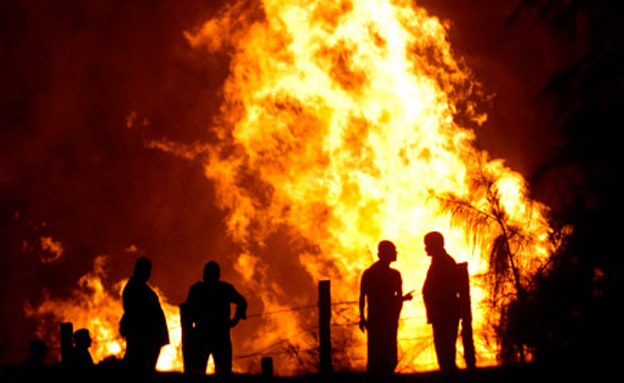 [Speaker Notes: מהן הנסיבות הייחודיות אשר אפיינו את ההתמודדות של אוגדת עזה עם ההפגנות על הגדר? בדוגמא שלהלן אנחנו נדגיש היבט אחד ומרכזי של ההקשר הייחודי – גל הטרור שמצרים חוותה במהלך 2015 שעיצב את מדיניותה התקיפה כלפי חמאס ותרם להידוק שת"פ עם ישראל.

בתמונה – ממתקפת הטרור בסיני בינואר 2015; חמושים איסלאמיסטים תקפו  למעלה מ-12 בנייני משטרה וצבא במספר מוקדים בצפון חצי האי המצרי. שלוחת ארגון דאע"ש במצרים לקחה אחריות לאירועים.]
הבנה
ההפגנות בגדר - קצה הקרחון?
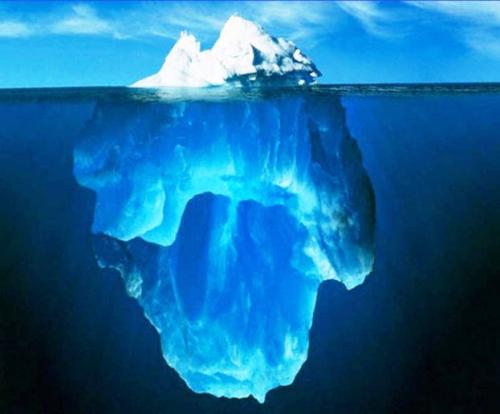 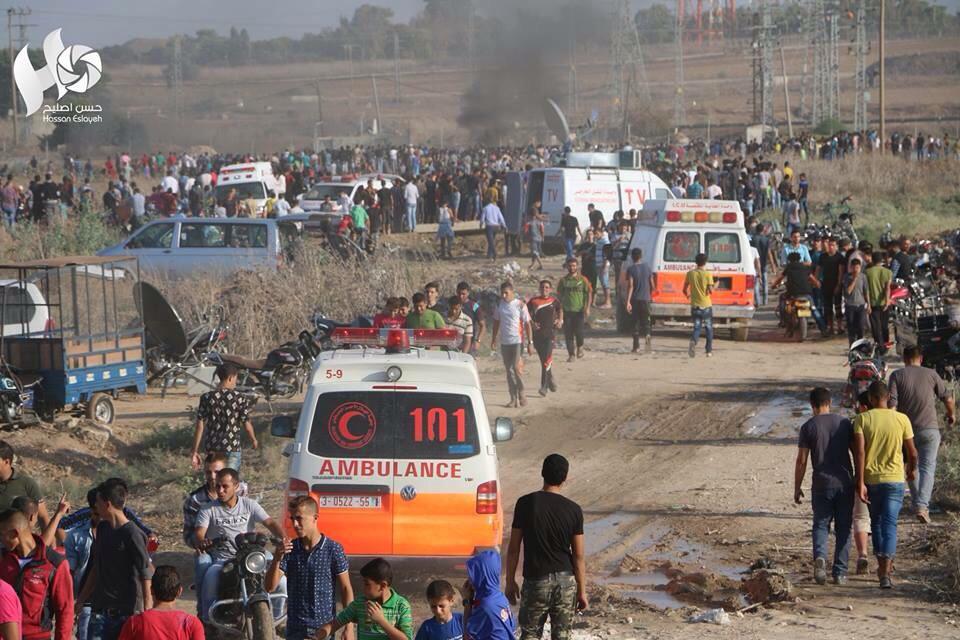 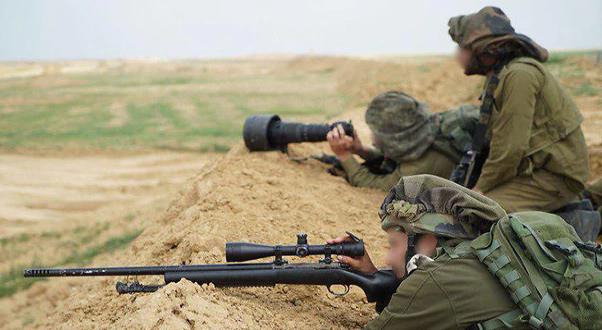 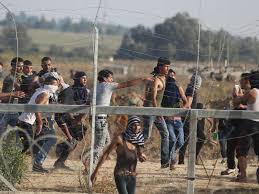 התופעה הניצפת במציאות -
הפגנות גדר ברצועה
(אונטולוגיה)
התופעה הניצפת במציאות -
הפגנות גדר ברצועה
(אונטולוגיה)
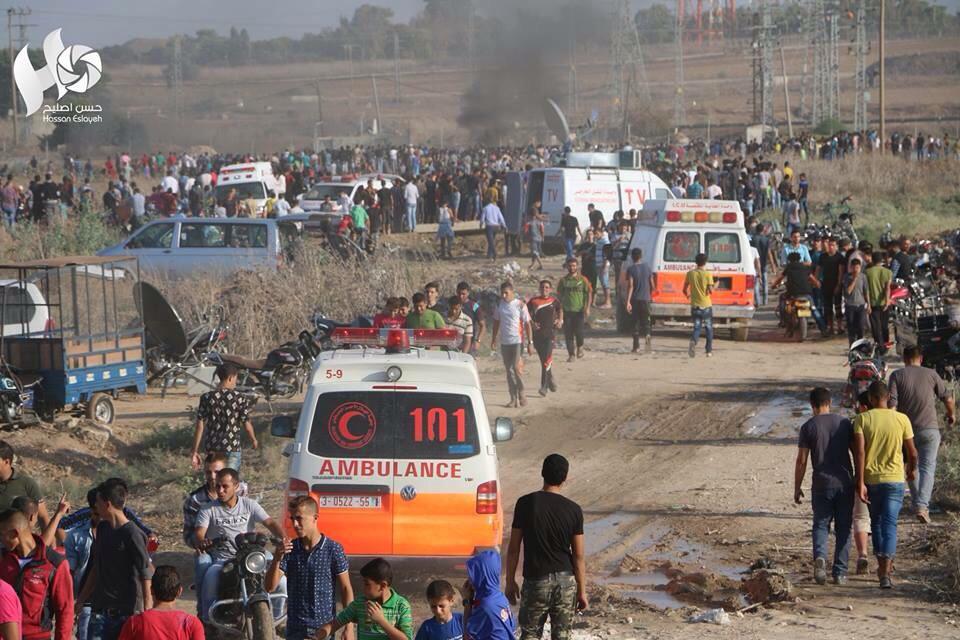 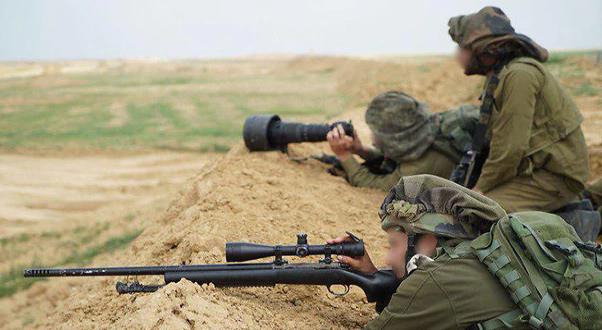 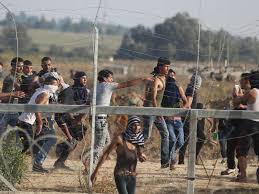 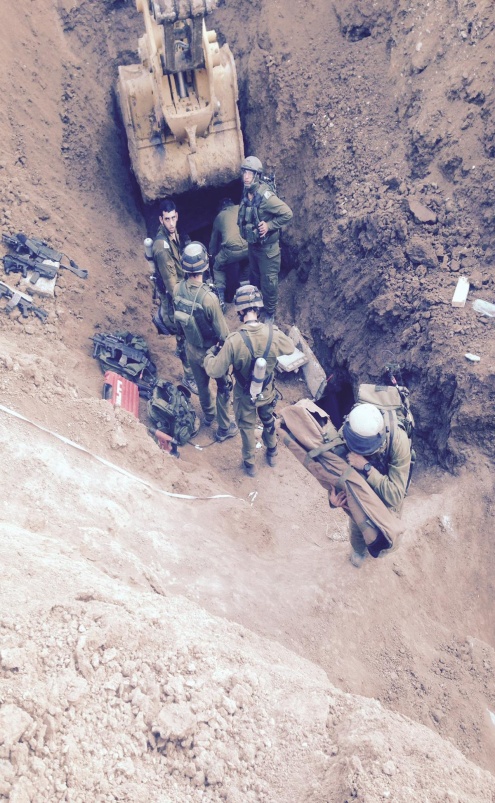 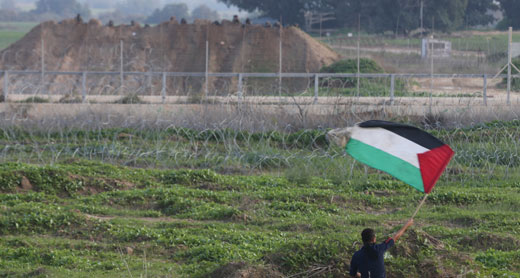 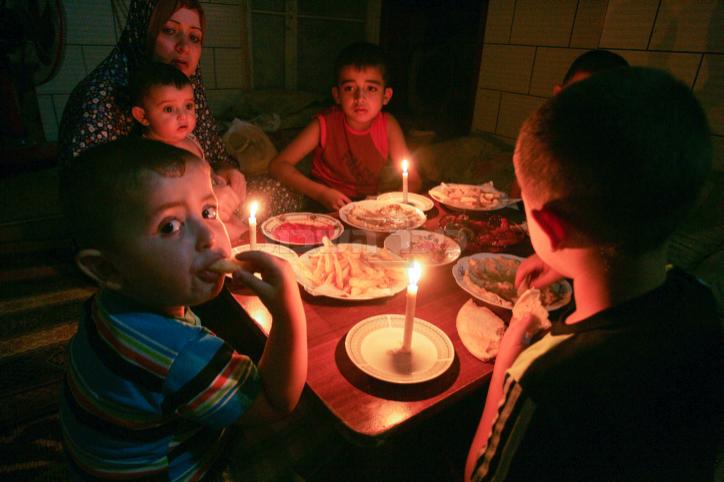 תפיסות פרשניות שונות להסבר התופעה הניצפת
(אפיסטמולוגיה)
היערכות למהלך התקפי
מאבק לשחרור לאומי
מצוקה אזרחית גוברת
תכנון
בין אינטרסים לערכים, בין חומר לרעיונות
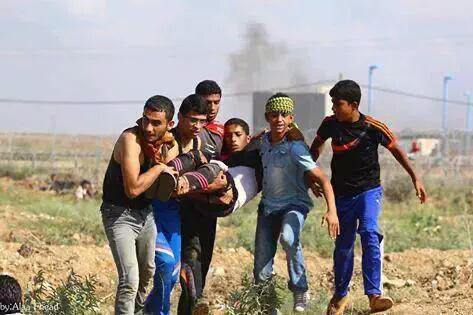 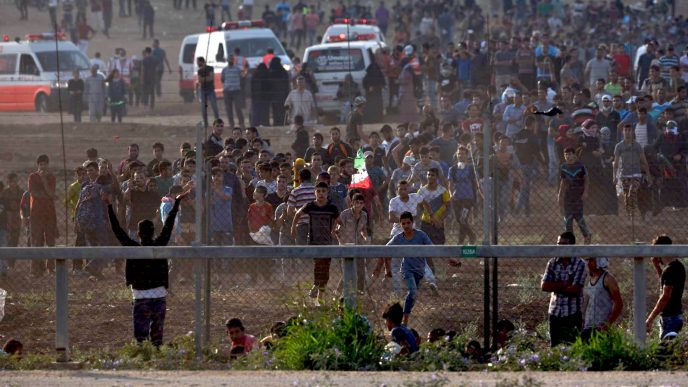 אך מונעים חציית גדר (אינטרס) ובה בעת מונעים גם פגיעה בחיי-אדם (ערכים)
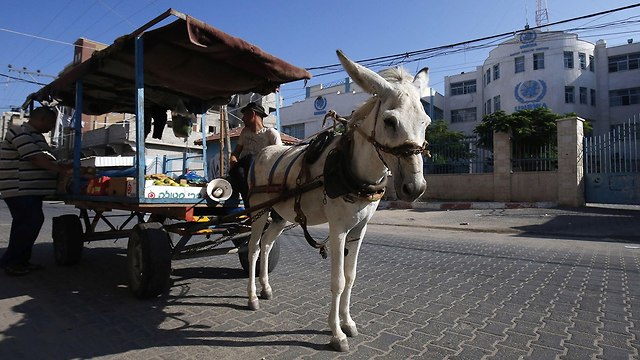 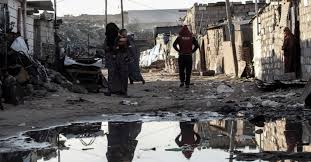 אך משפרים את מצבם של העזתים (רעיונות), למרות מגבלות התרבות וההון הטכנולוגי (חומר)
בין חזון למימוש, בין תכנון לפעולה
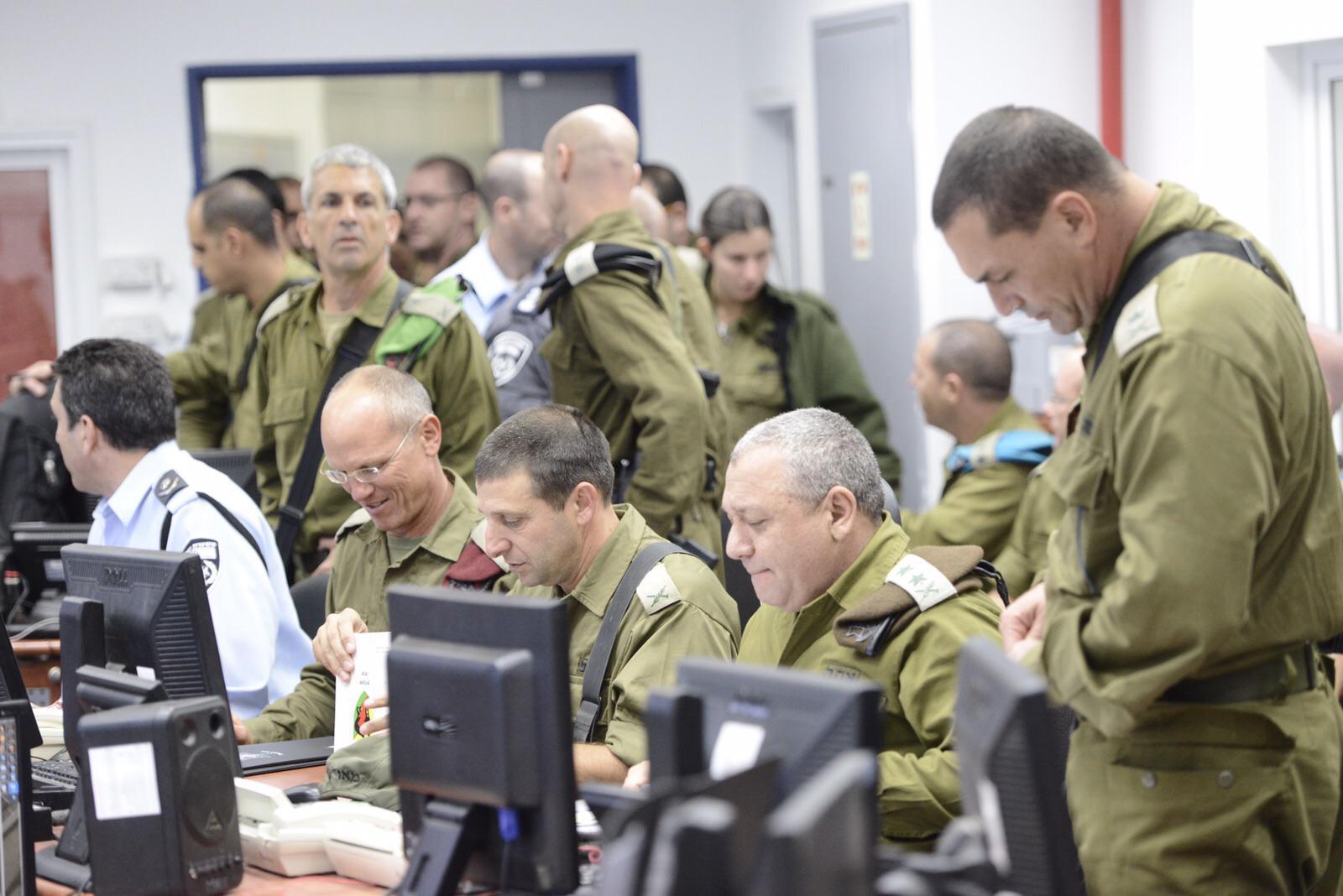 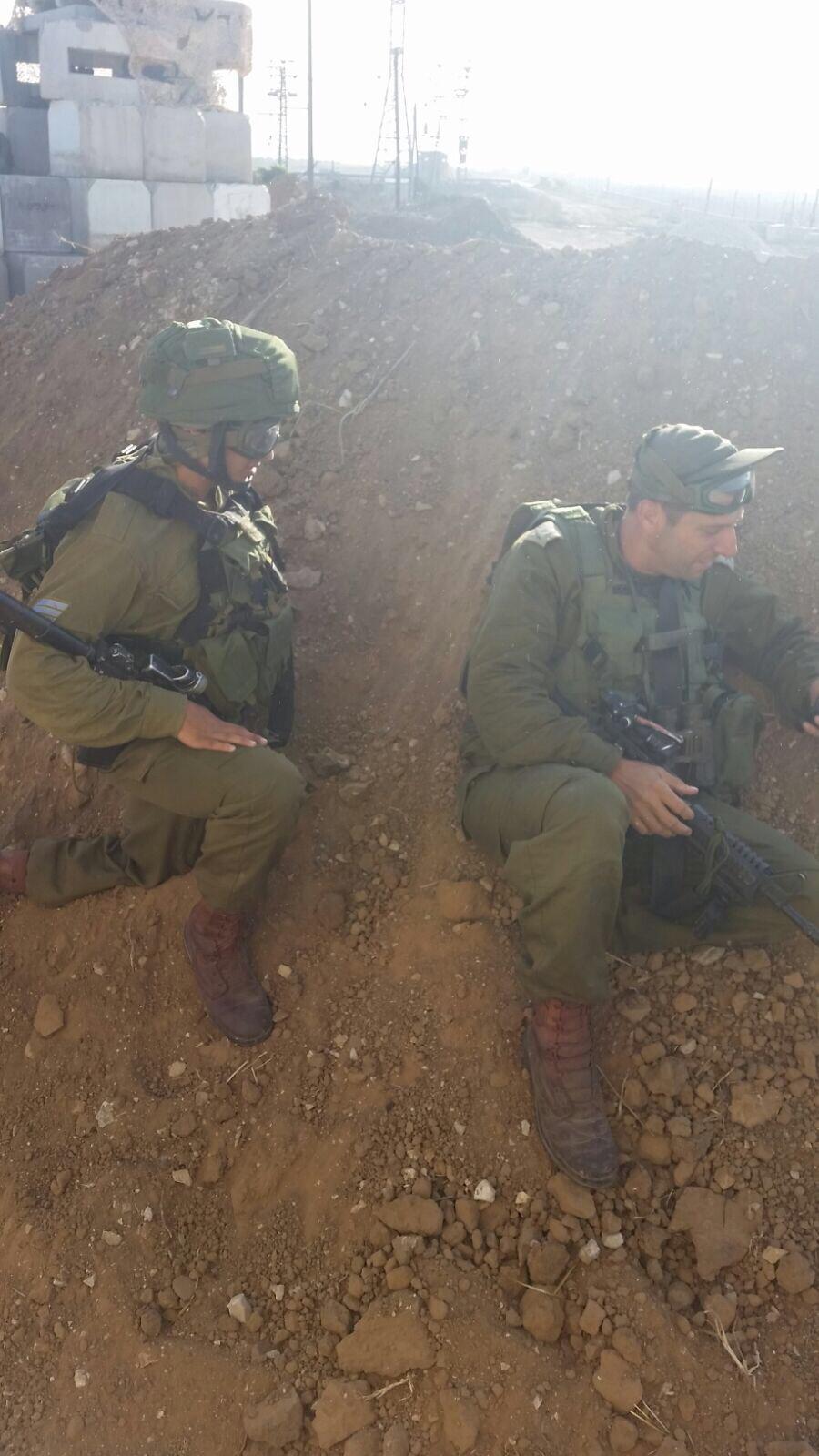 ההיגיון הפרדוקסלי של תכנון האסטרטגיה
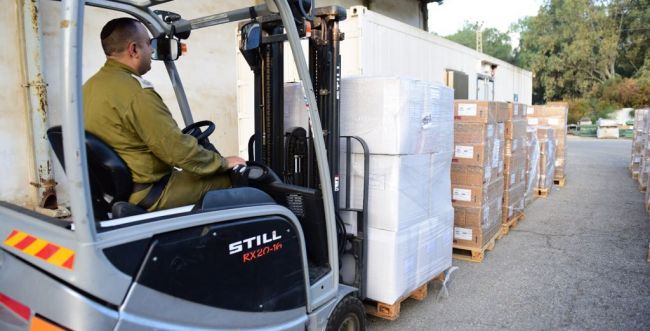 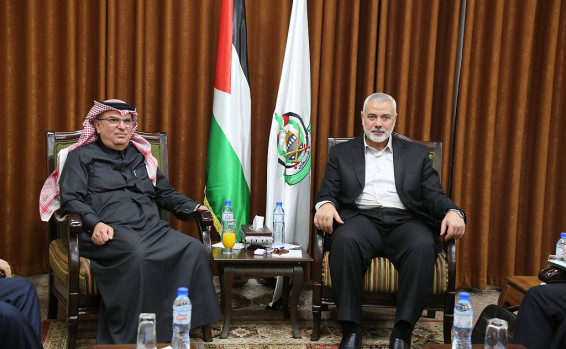 [Speaker Notes: העברת סיוע הומניטארי מישראל והעברת כספים קטארים – סיוע לתושבי עזה ולחיזוק הכלכלה המקומית על אף שהיא נכס של האויב.]
אמצע ואמצוע
הנחיה מדינית עמומה
[Speaker Notes: לא לאפשר חצייה של הגדר ולשמור על ריבונות; לא להרוג]
שורה של כלים טקטים
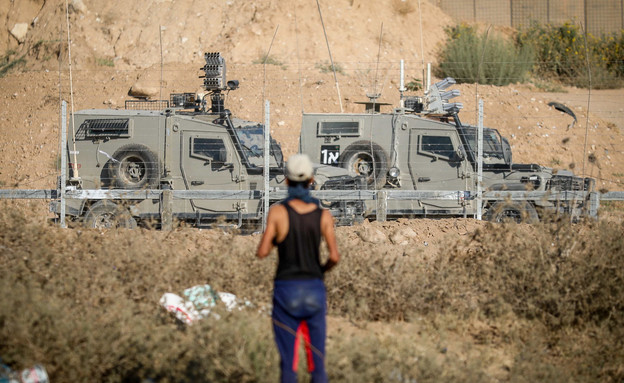 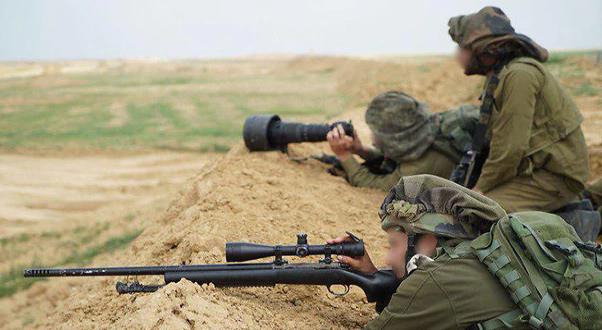 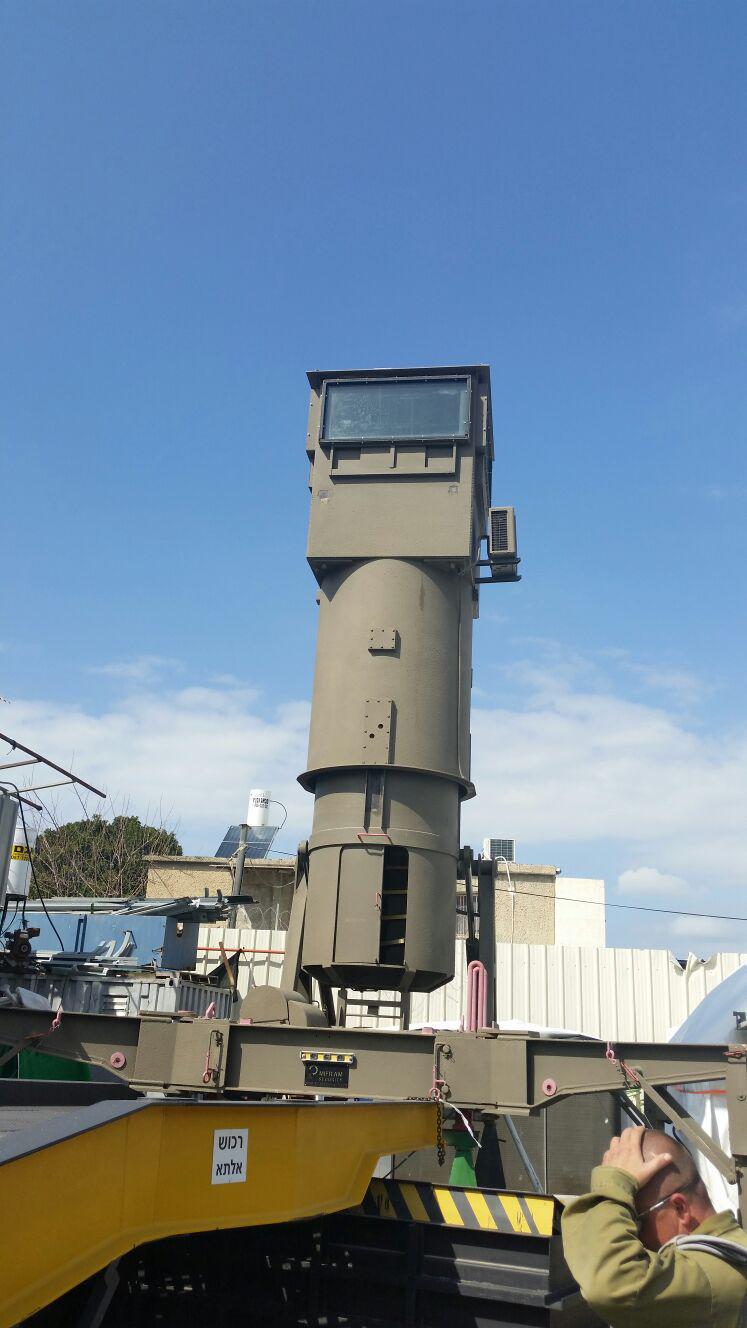 משוריינים
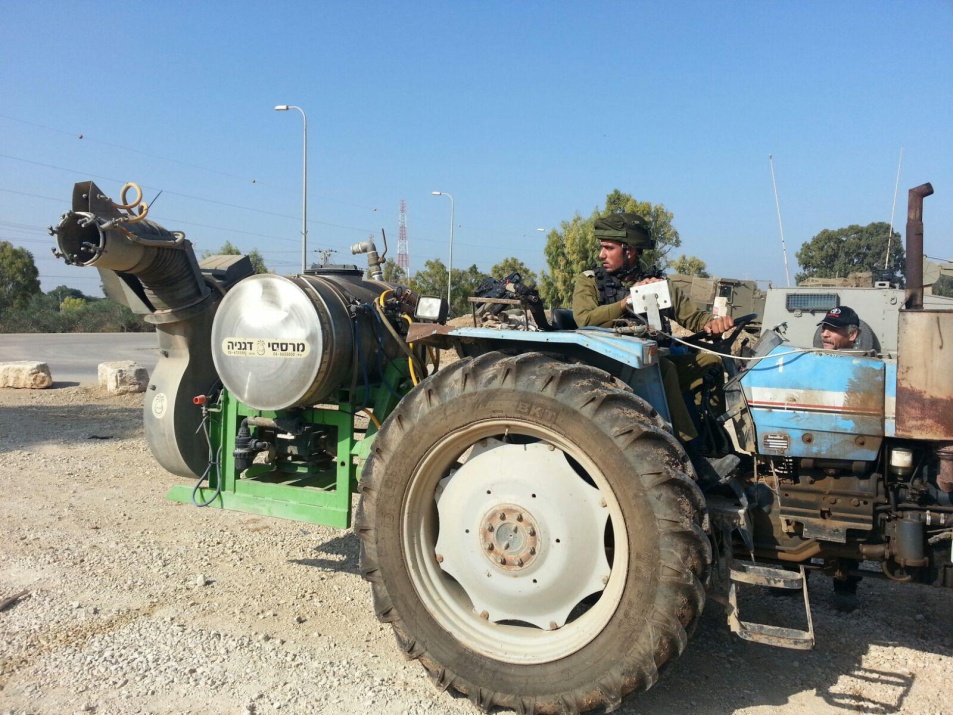 צלפים
מגדל תצפית משוריין
ריסוס גז מדמיע
היעדר האמצע
רלוונטיות
סביבה אסטרטגית
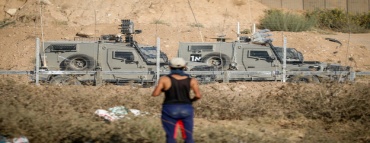 סביבה מערכתית
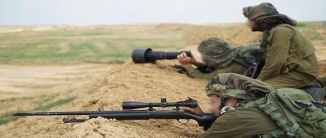 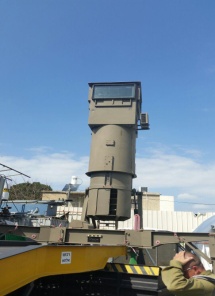 ?
משוריינים
סביבה טקטית
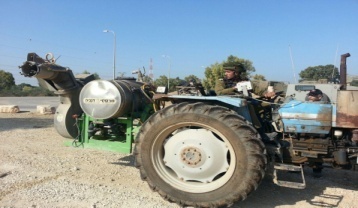 צלפים
מגדל תצפית משוריין
קוהרנטיות
ריסוס גז מדמיע
פעולה (התערבות במציאות)
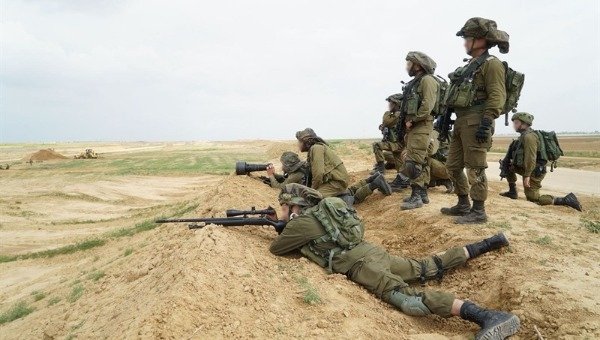 סביבה
הבנה
פעולה
תכנון
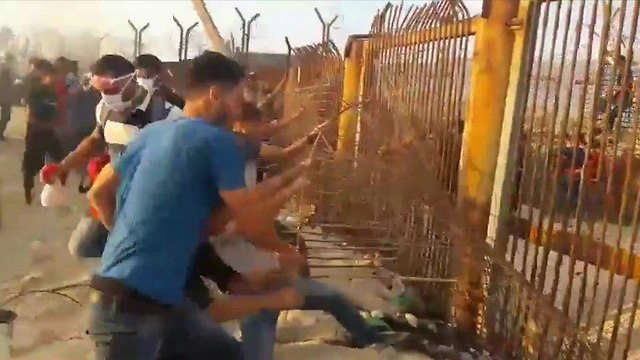 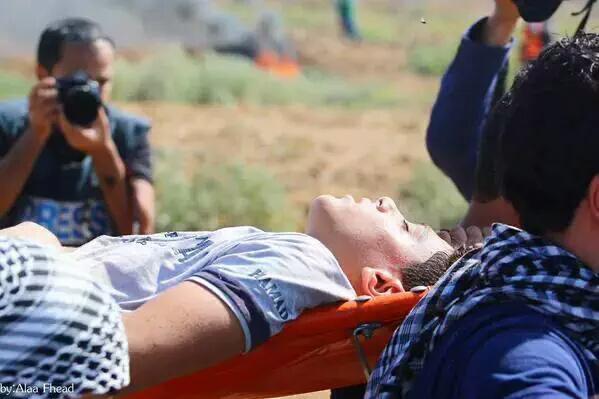 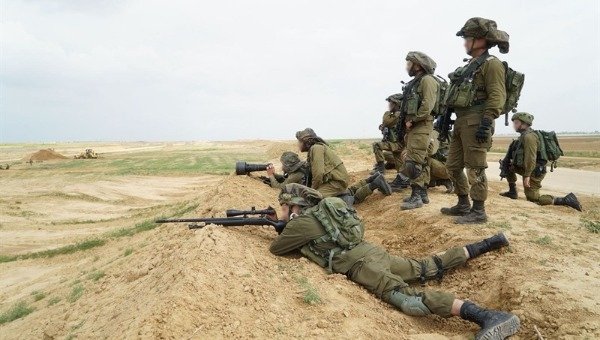 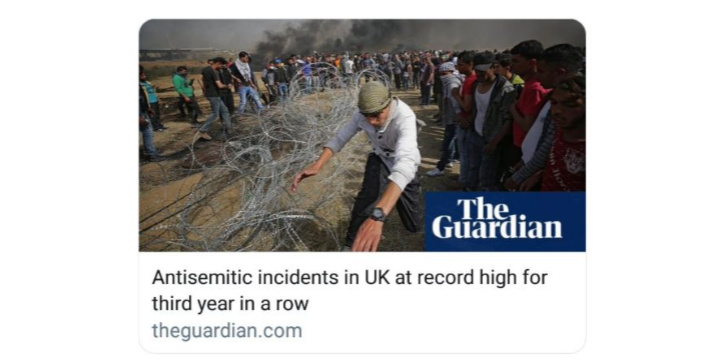 סביבה
הבנה
פעולה
תכנון
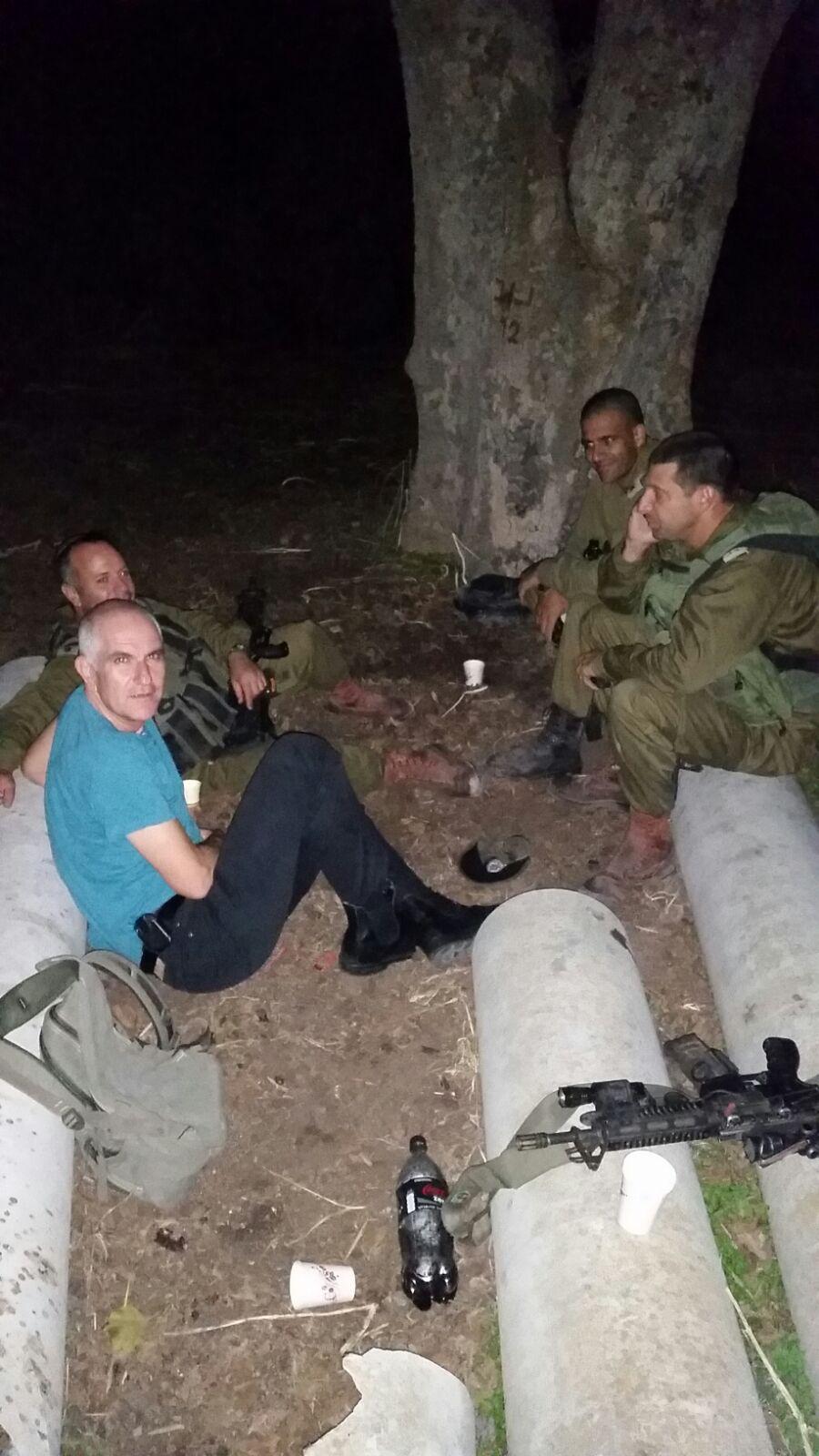 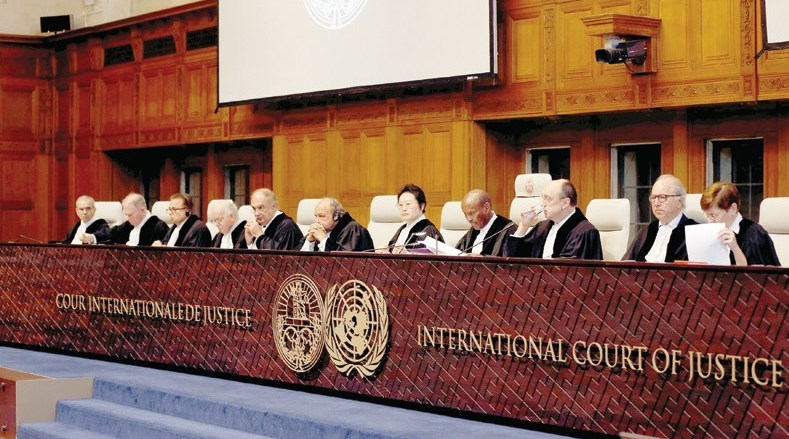 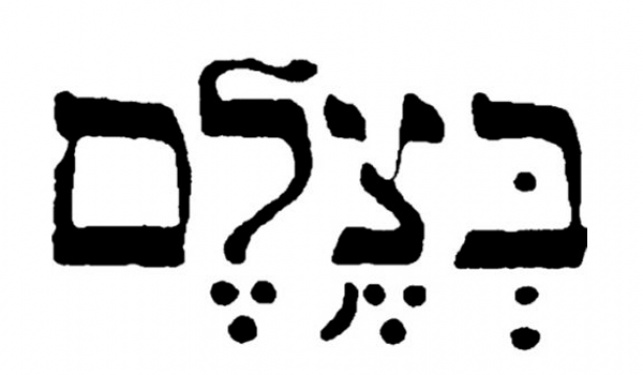 סביבה
הבנה
פעולה
פעולה
תכנון
סיכום
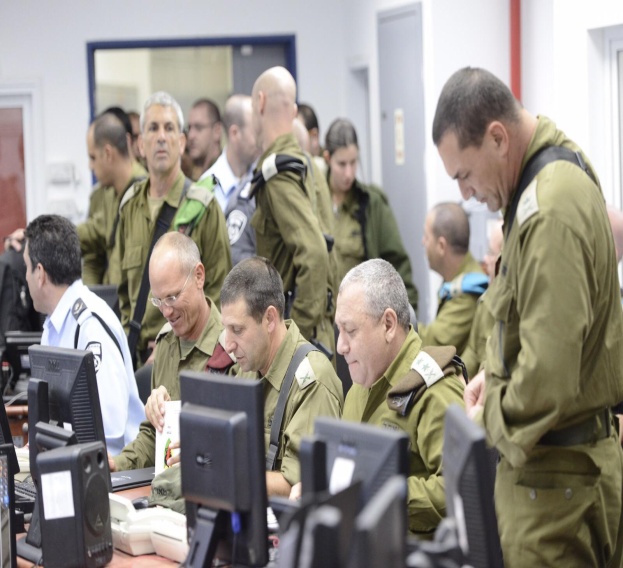 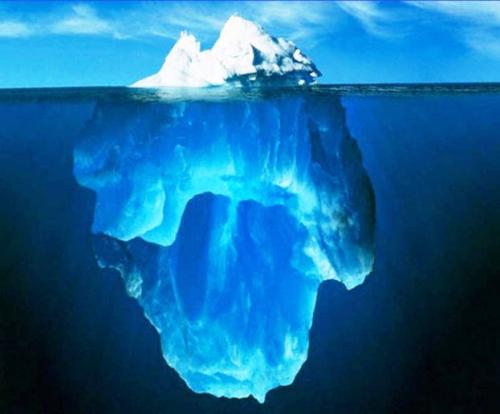 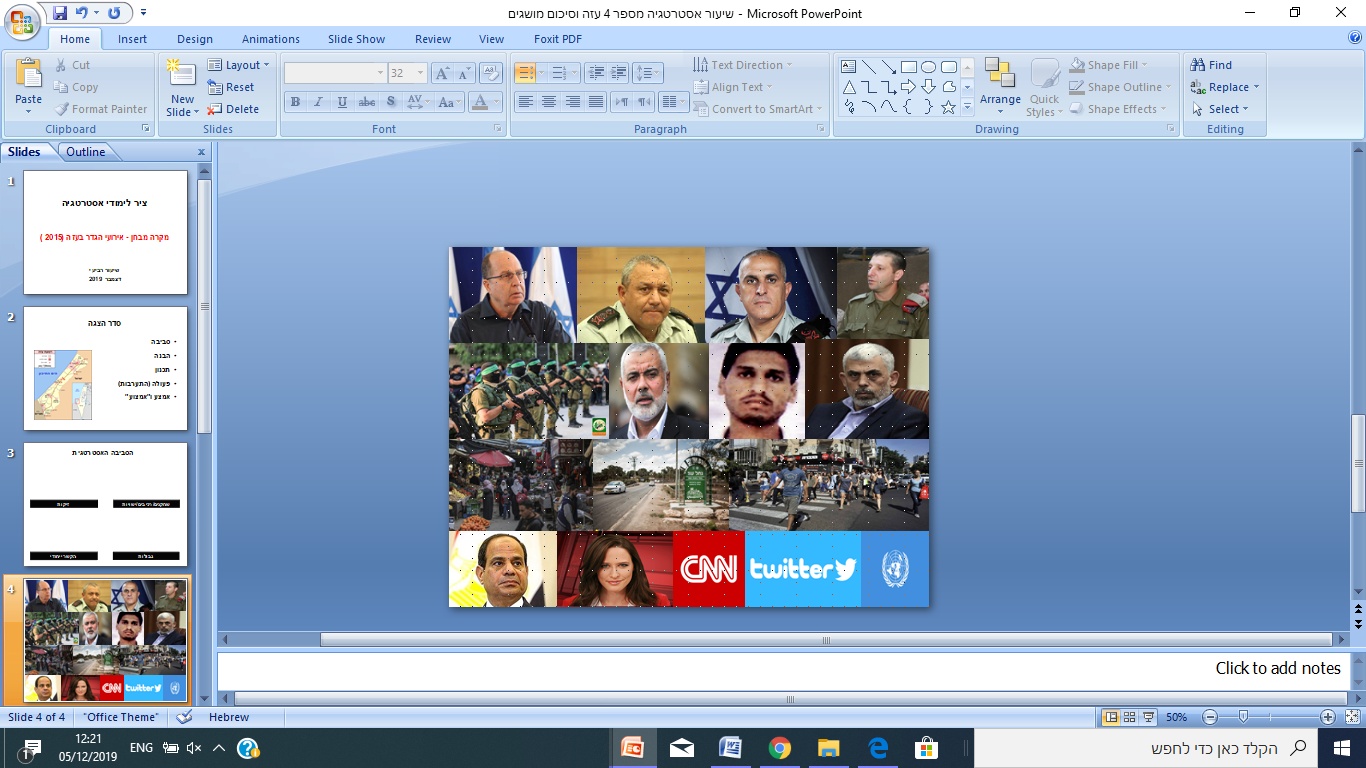 תכנון
הבנה
סביבה
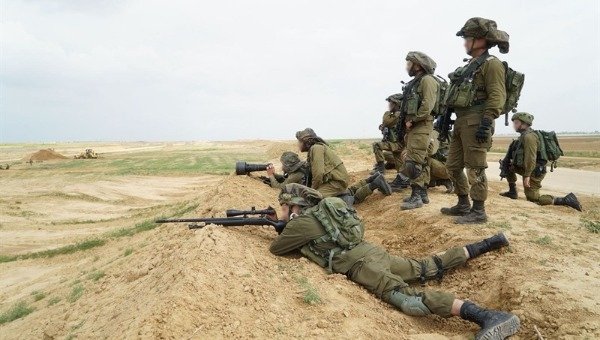 אמצע ואמצוע
פעולה (התערבות)